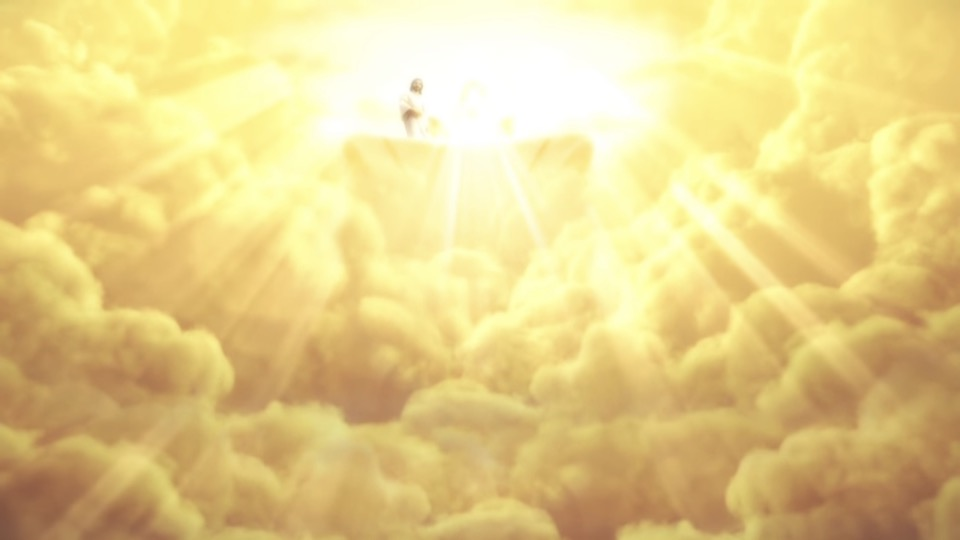 그런즉 누구든지 그리스도 안에 있으면 
새로운 피조물이라 이전 것은 지나갔으니 
보라 새 것이 되었도다
모든 것이 
하나님께로서 났으며 
그가 그리스도로 말미암아 우리를 자기와 화목하게 하시고

 또 우리에게 화목하게 하는 직분을 주셨으니 

곧 하나님께서 
그리스도 안에 계시사
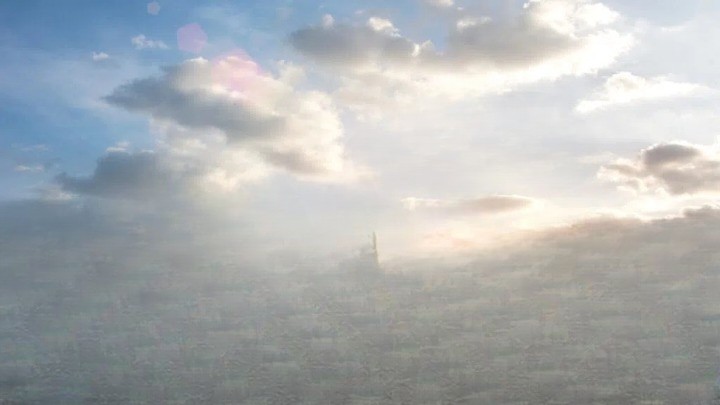 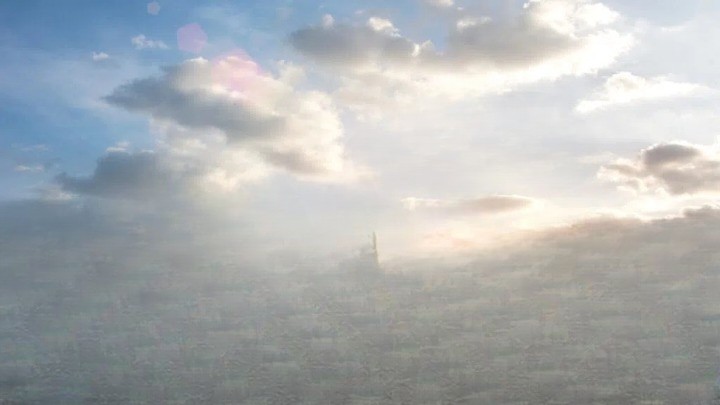 세상을 자기와 
화목하게 하시며
그들의 죄를 그들에게 
돌리지 아니하시고 

 화목하게 하는 말씀을 
우리에게 부탁하셨느니라

                     (고린도후서 5:17-19)
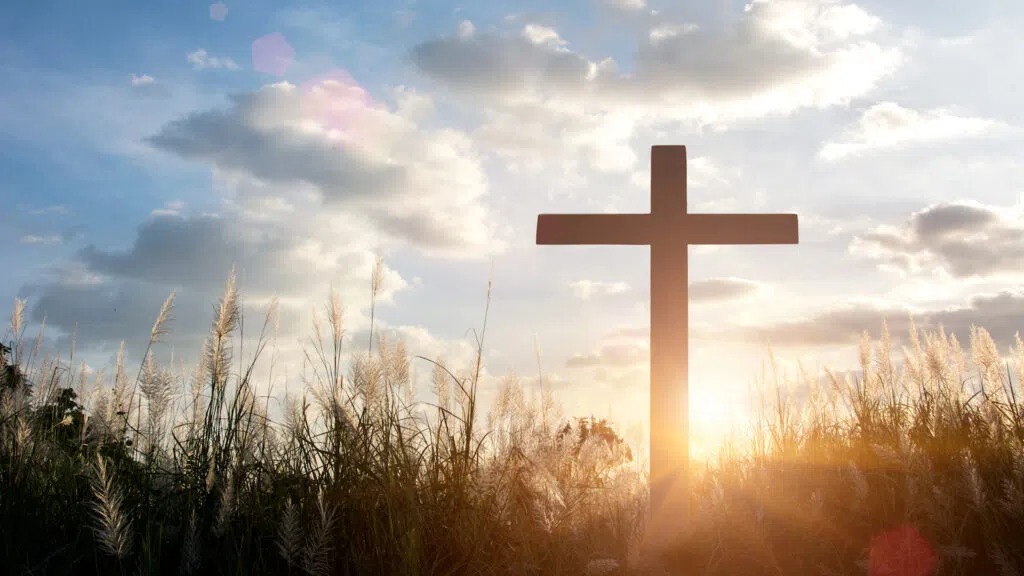